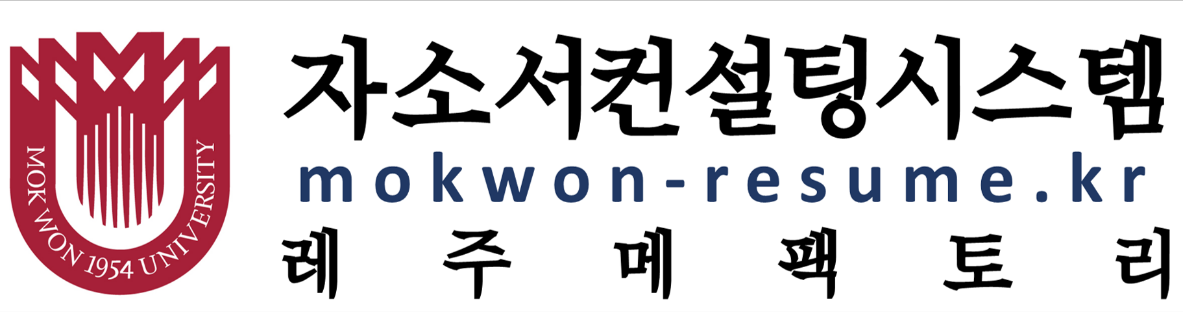 사용자가이드(학생)
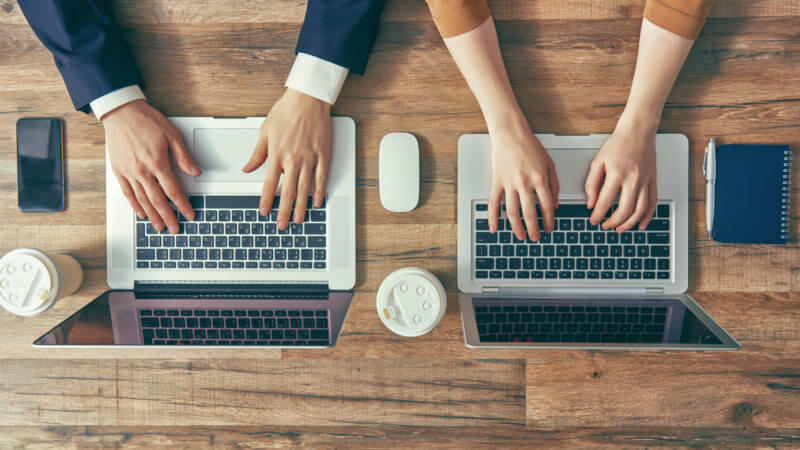 크롬을 활용해 주시기 바랍니다. 

익스플로러 사용시 간혹 
에러가 발생합니다.
과정참여(학생)
[Speaker Notes: 크롬으로 활용]
<목원대학교 자소서 컨설팅 시스템이란?>

자기소개서 '작성의 어려움'을 해결

10여년의 현장 경험 및 다양한 포털 설문 결과 
취준생들이 취업준비 시 가장 어려워 하는 것은  자기소개서 작성
작성은 쉽게 하면서, 현재의 역량기반채용평가에서 필요로 하는 역량지표들은 포함될 수 있도록 하는 것이 자소서 컨설팅 시스템 템플릿입니다.
url: www.mokwon-resume.kr
[Speaker Notes: 회원가입 방법 안내]
레주메팩토리(목원대학교) www.mokwon-resume.kr 링크 클릭 >> 로그인
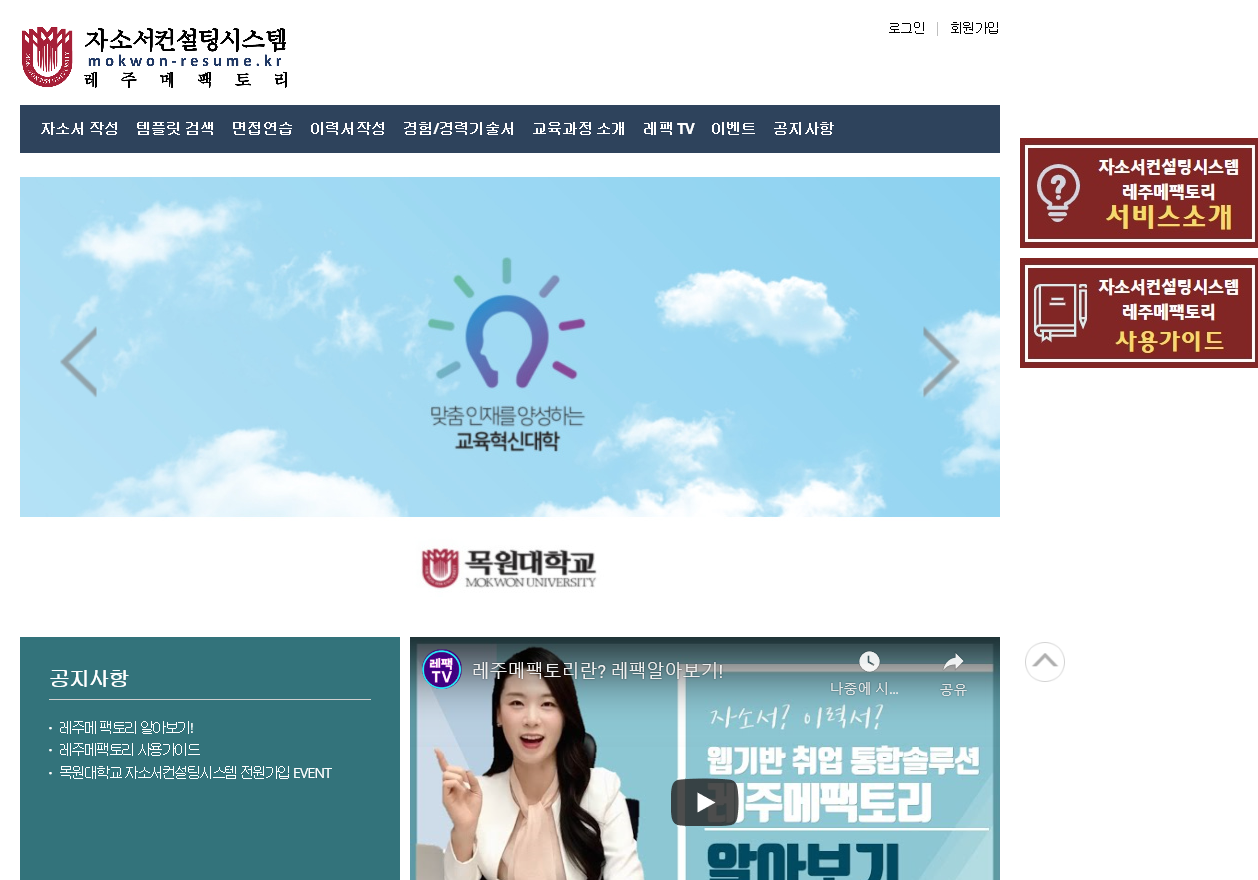 www.mokwon-resume.kr
[Speaker Notes: 회원가입 방법 안내]
아이디(학번) 입력 및 비번(생년월일 8자리) 입력 후 로그인 클릭
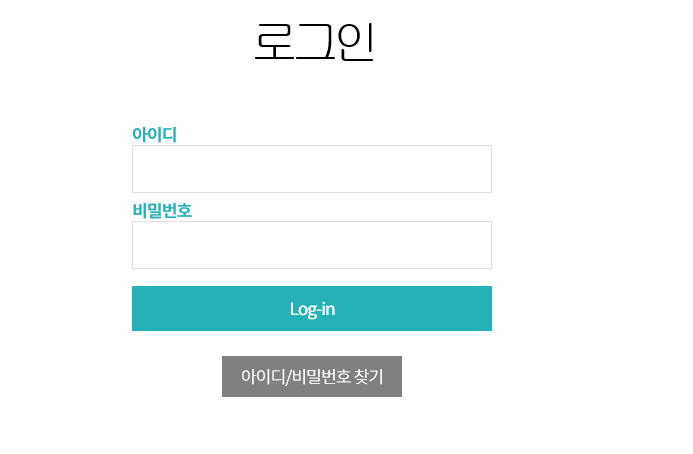 학번입력
생년월일 8자리(예; 20001010)
[Speaker Notes: 회원가입 방법 안내]
재학여부 변동사항 체크하여 수정하기
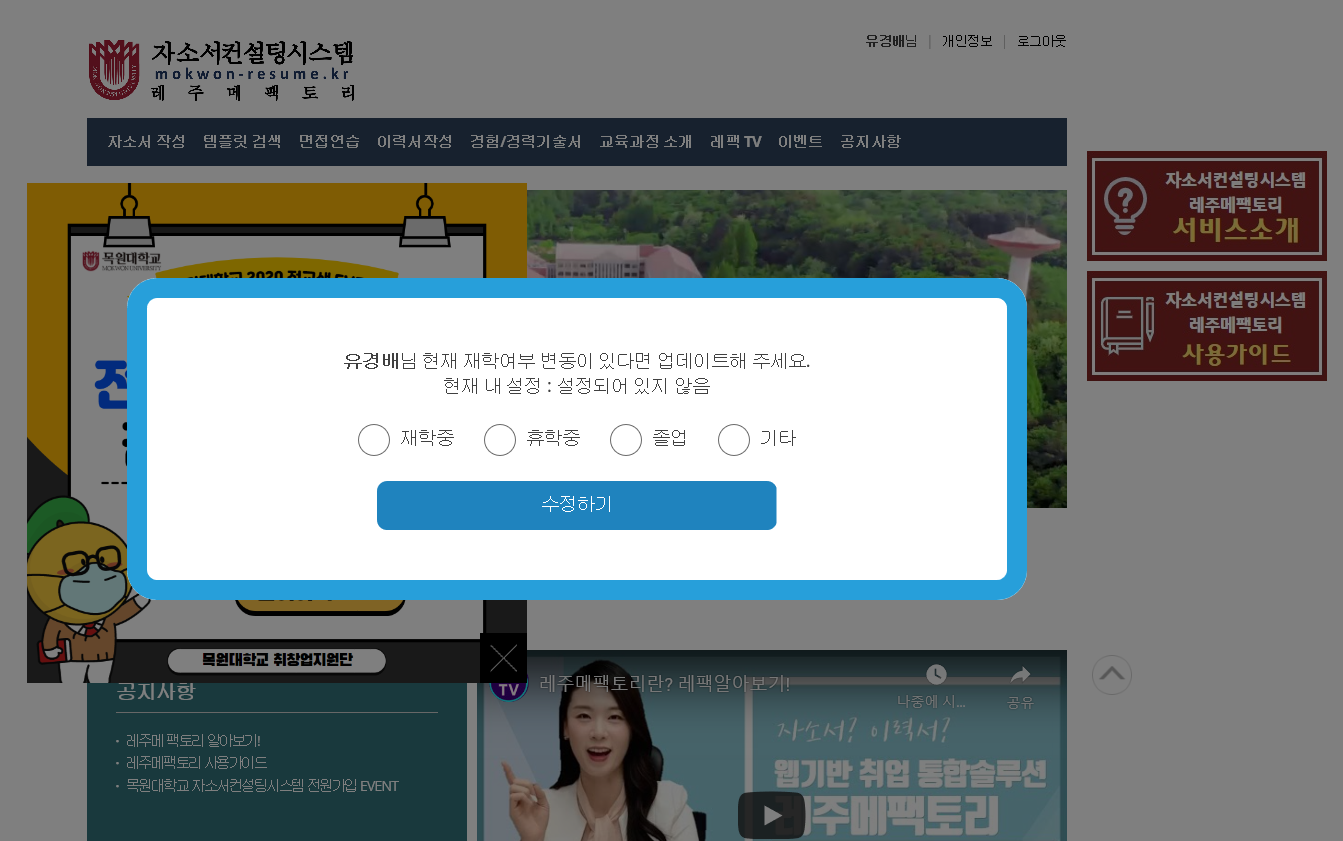 홍길동님
[Speaker Notes: 회원가입 방법 안내]
템플릿 검색 클릭
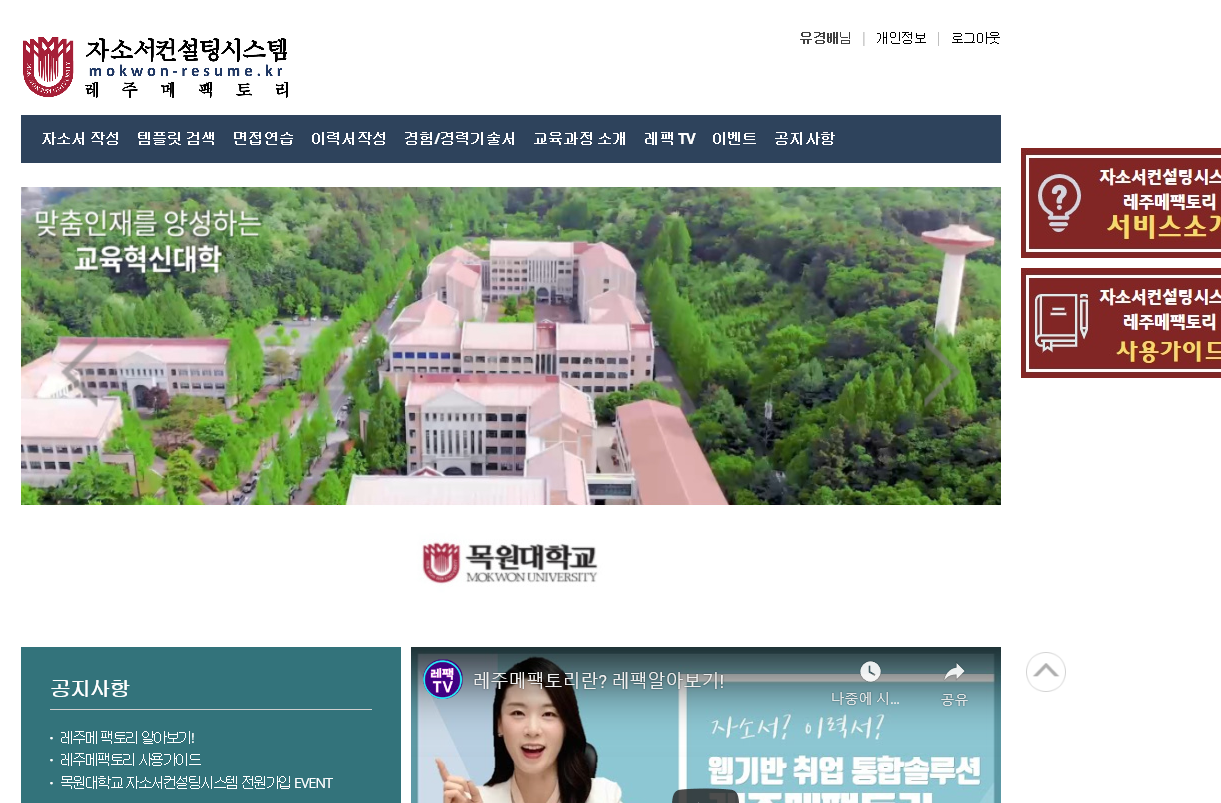 홍길동님
다양한 템플릿 중 원하는 템플릿 클릭 ㅡ 문제해결, 직무경험 자소서 작성하기
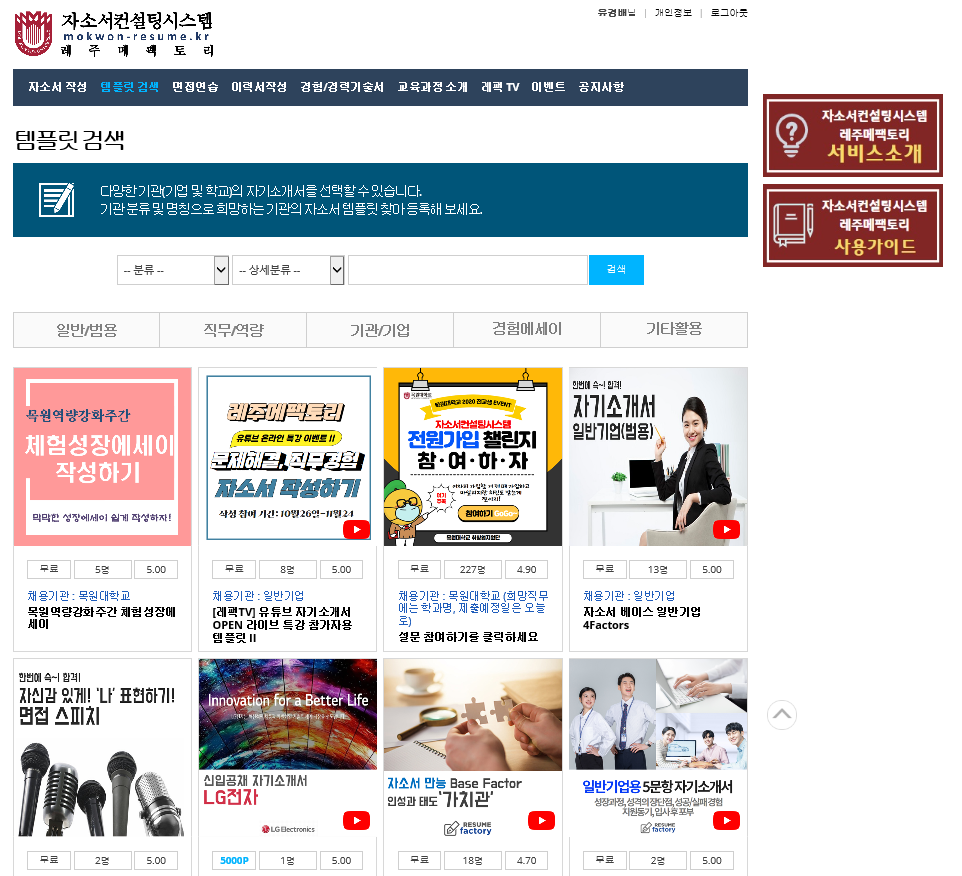 다양한 템플릿 중 원하는 템플릿 클릭 ㅡ 자기소개서 일반기업(범용) 선택하기
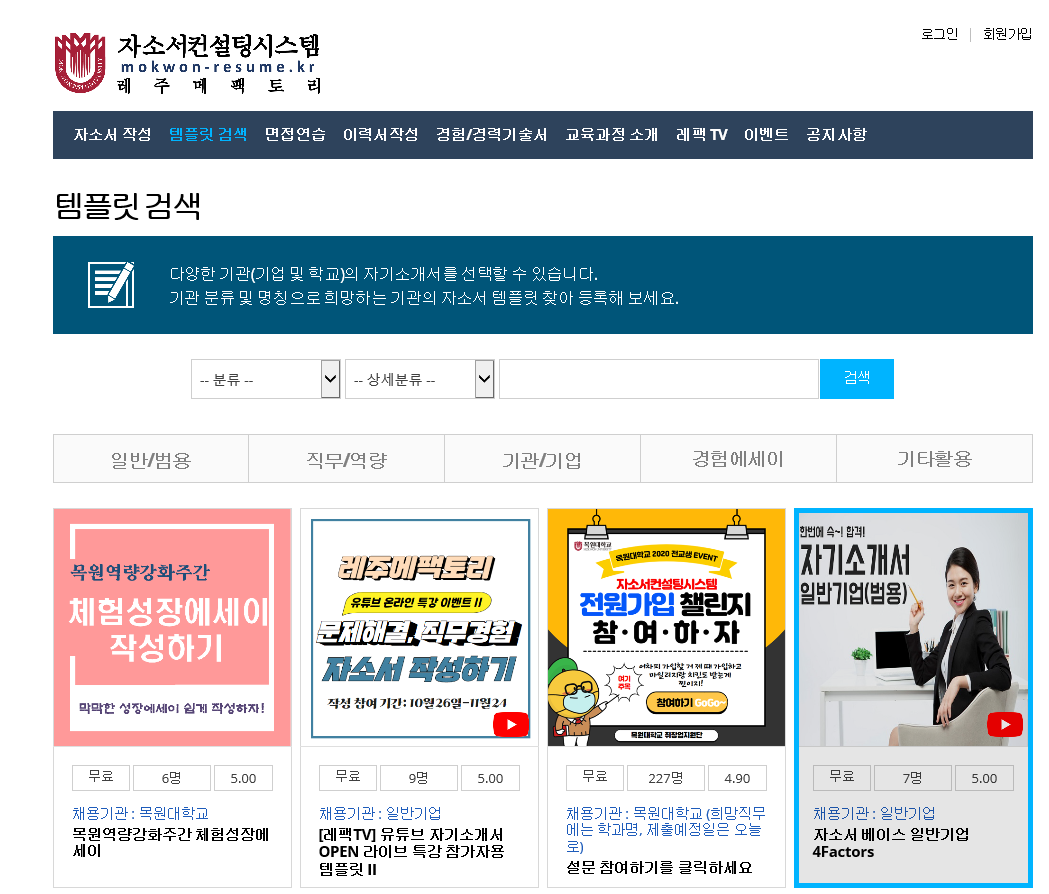 클릭
템플릿 등록하기
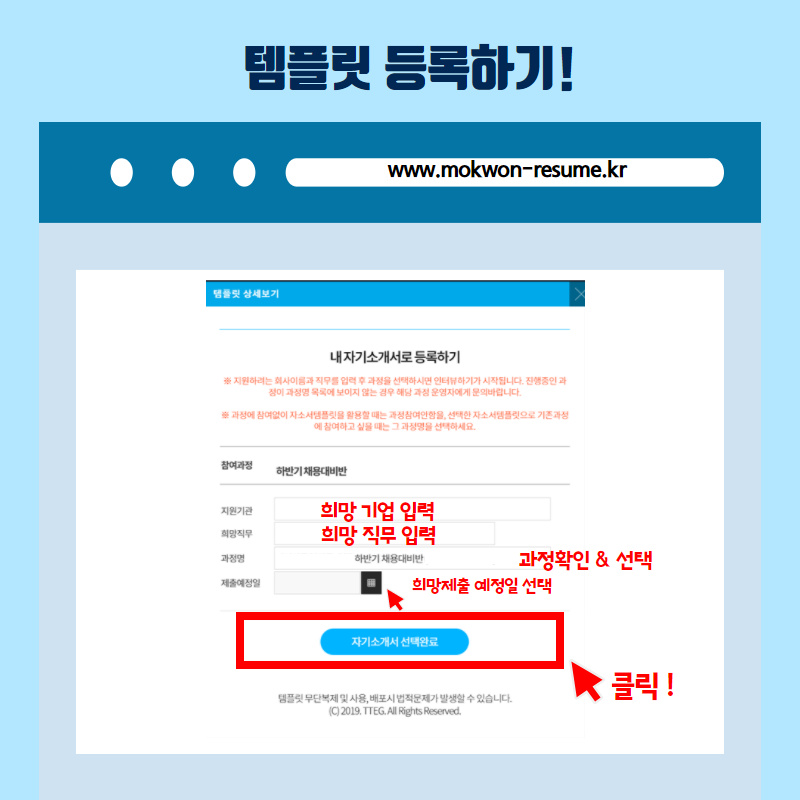 자소서 작성 >> 등록한 템플릿 확인 후 클릭
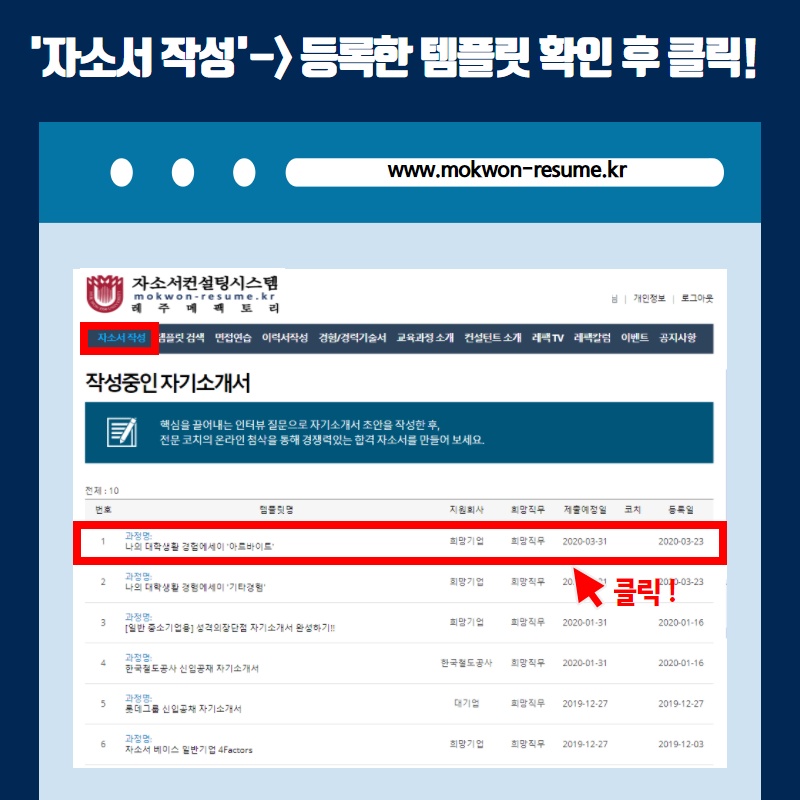 < 자소서 작성하기>
[자소서 작성하기]
작성 할 자소서 항목 선택 후 클릭!
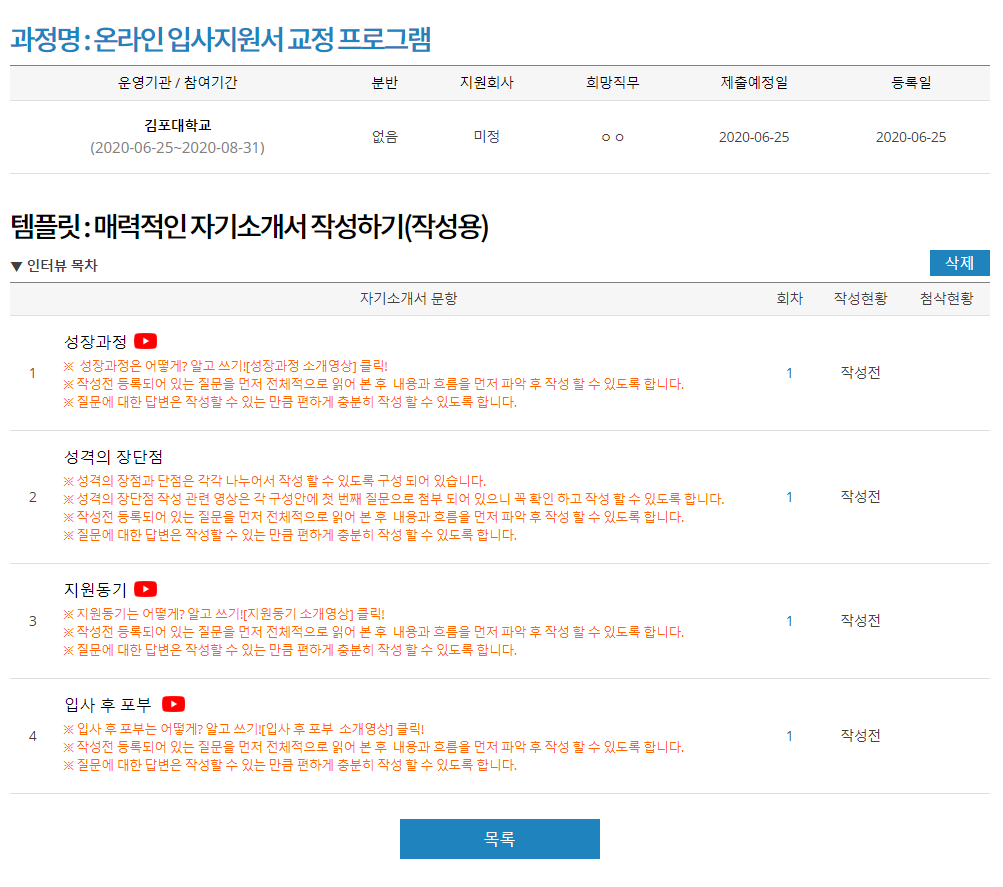 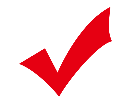 [자소서 템플릿 선택 후 화면]
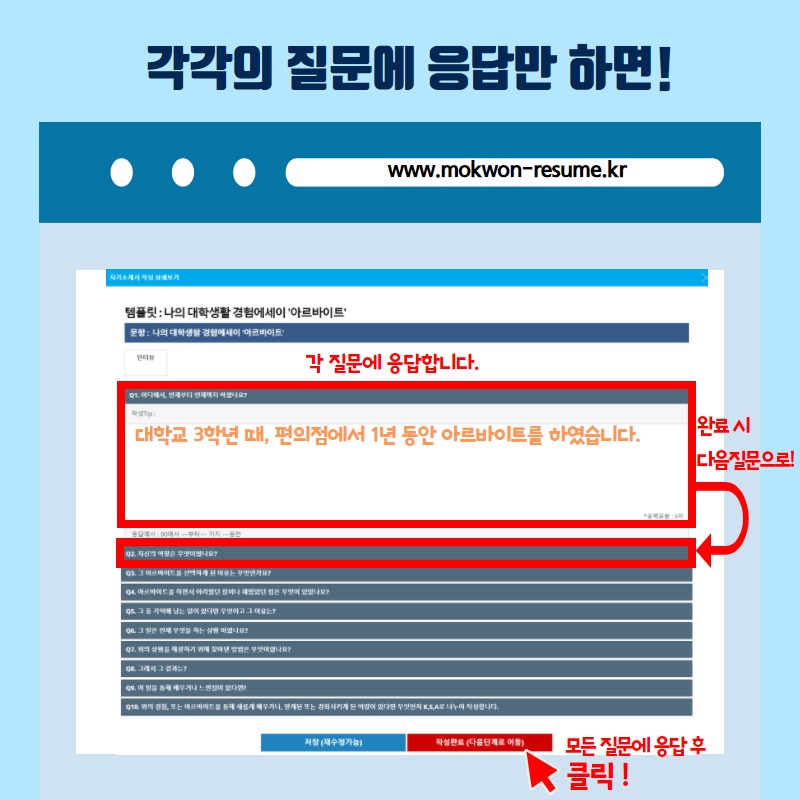 < 자소서 작성하기>
[자소서 항목별 작성하기]
*예시와 TIP, 영상을 적극 활용하여 작성 합니다.
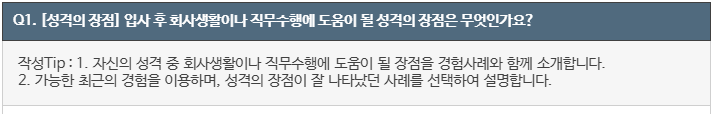 [작성 Tip]
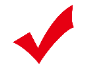 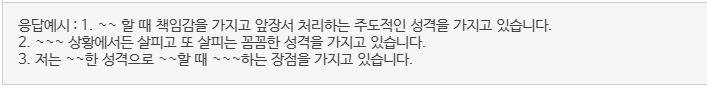 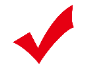 [작성 예시]
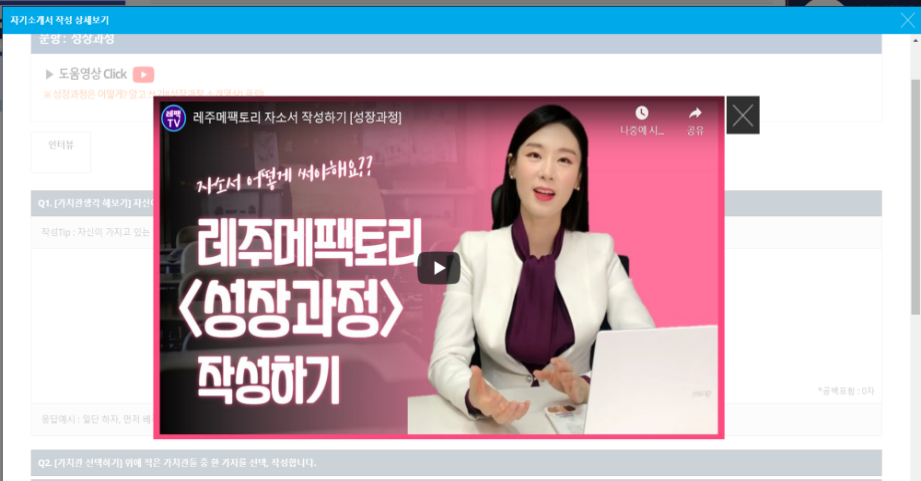 [자소서 작성 설명영상]
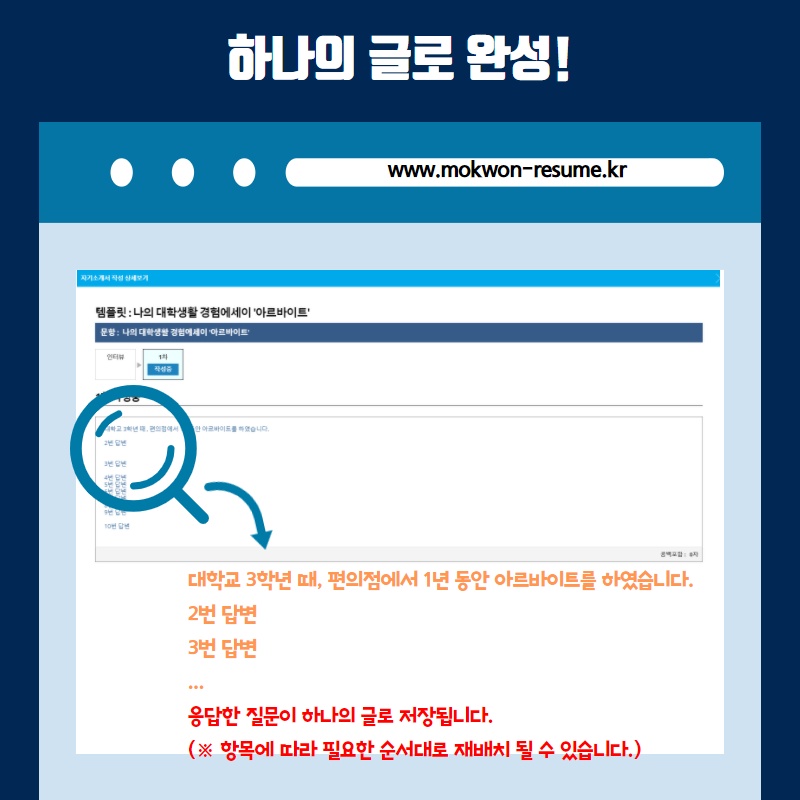 [Speaker Notes: 예를 들어 설명드리겠습니다.
육하원칙 아시죠?
누가, 언제, 어디서, 무엇을, 어떻게, 왜
보통 보도 기사에서 지켜야 하는 기본적인 원칙입니다. 
어떤 사건을 그냥 설명하라고 한다면, 자신도 모르게 육하원칙 요소 중 생략이 되는 부분이 생길 수 있습니다.
반면, 여섯 가지 구성요소에 맞춰 따로 적은 후 하나의 문장으로 만들면 모든 구성요소들이 잘 들어가겠죠?

자기소개서에는 꼭 표현되어야 하는 구성요소들이 있습니다.
문제해결경험을 적어야 한다면, 
문제상황의 인지, 분석, 해결방안 제시, 행동, 결과, 느낀 점 등이 구성요소가 될 수 있습니다.
위의 육하원칙 예시처럼 각 요소들을 따로 적은 후 하나의 글로 합치면 
자기소개서에 논리 구조상 표현되어야 할 필수 요소들을 놓치지 않고 작성할 수 있겠죠?]
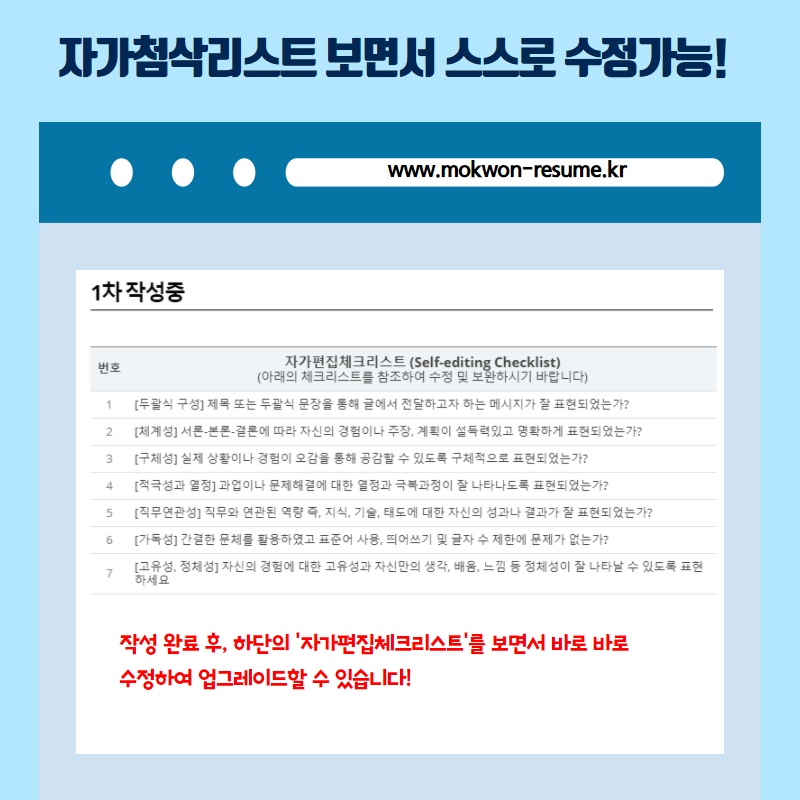 < 자소서 작성하기>
[자소서 항목별 작성하기]
현재 작성중인 내용을 저장만 하고 싶다면 파란색 저장 버튼 클릭!
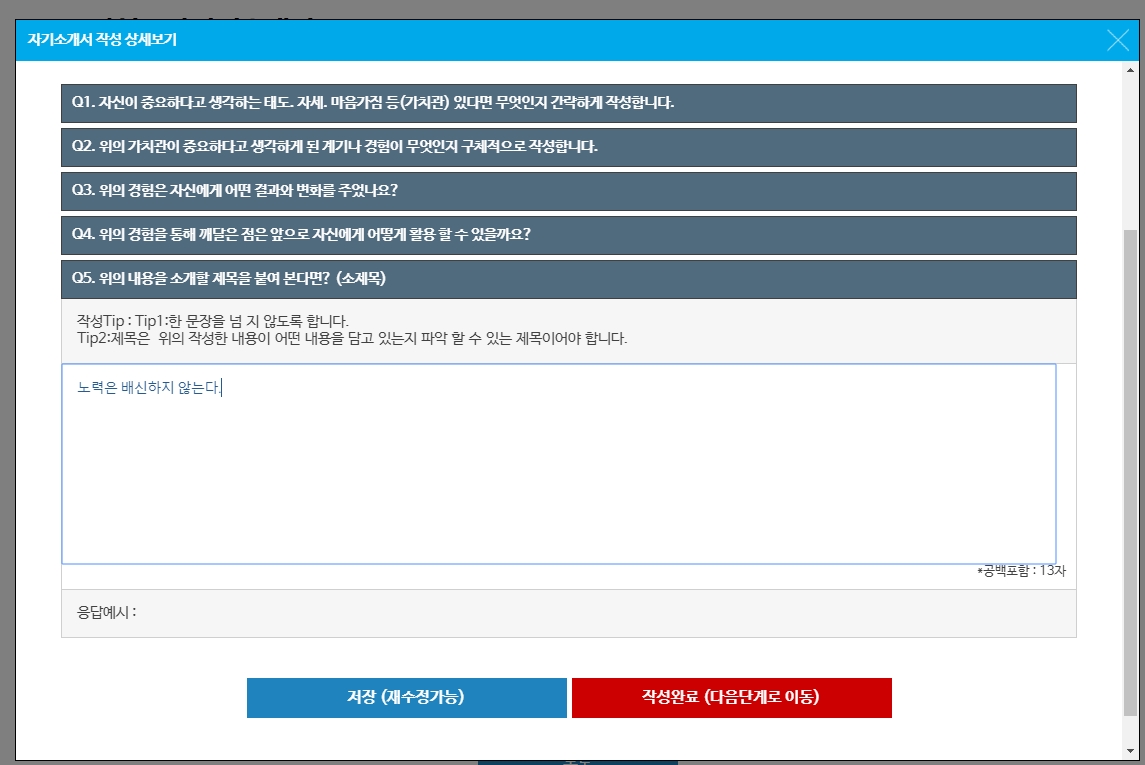 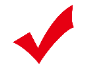 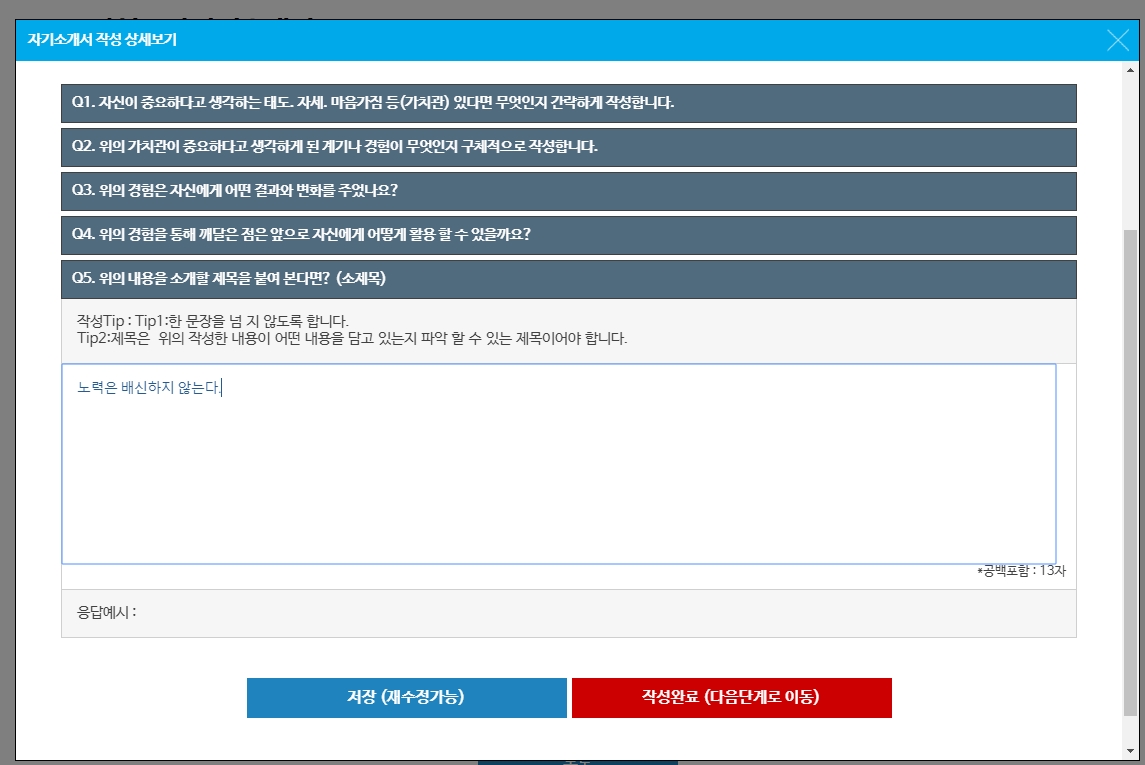 < 자소서 작성하기>
[자소서 항목별 작성하기]
모든 항목 작성 후 빨간색 작성완료 버튼 클릭!
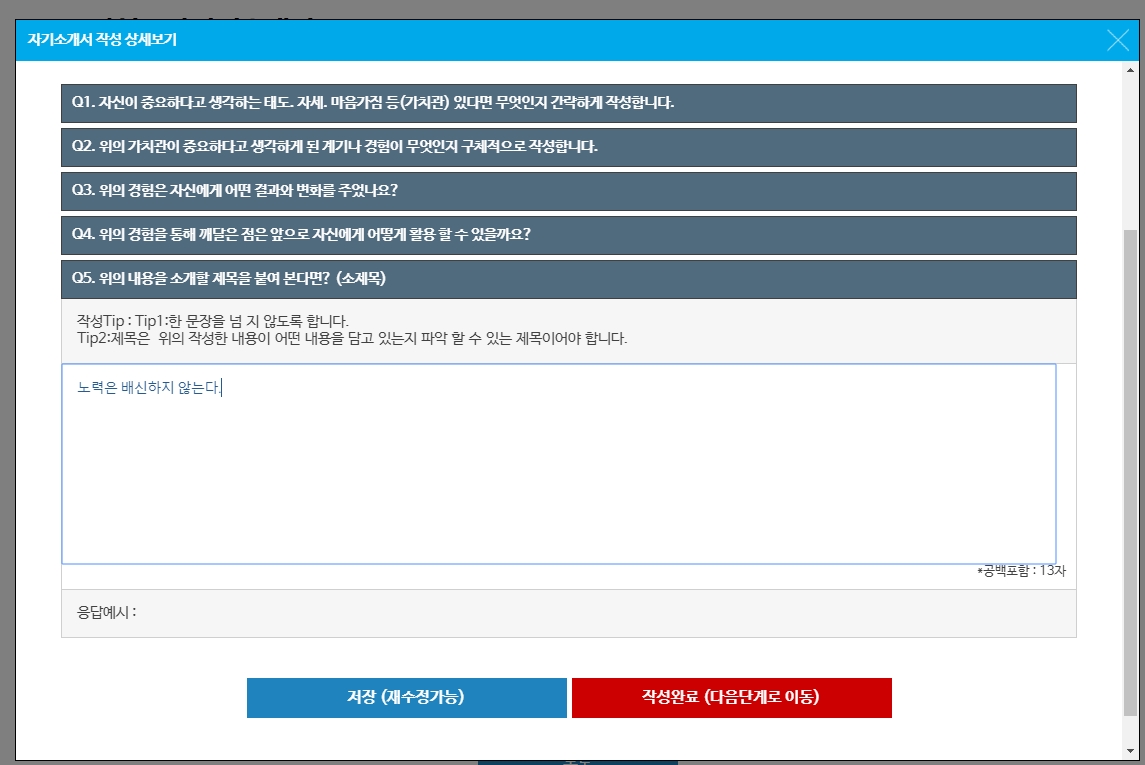 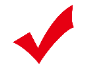 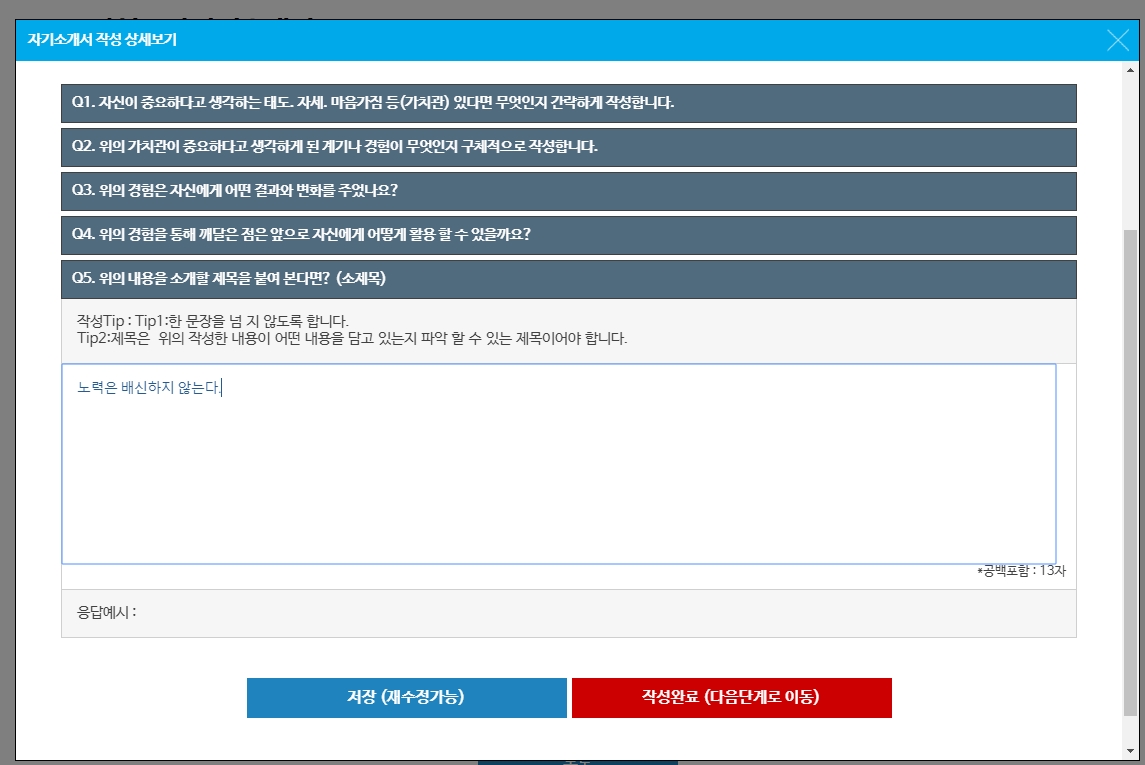 < 자소서 작성하기>
[자소서 작성내용 수정하기1. 질문 항목에서 수정하기]
작성한 내용을 질문 항목으로 돌아가서 다시 수정 하고 싶다면 화면 하단에 인터뷰 새로 작성하기 검은 버튼 클릭!
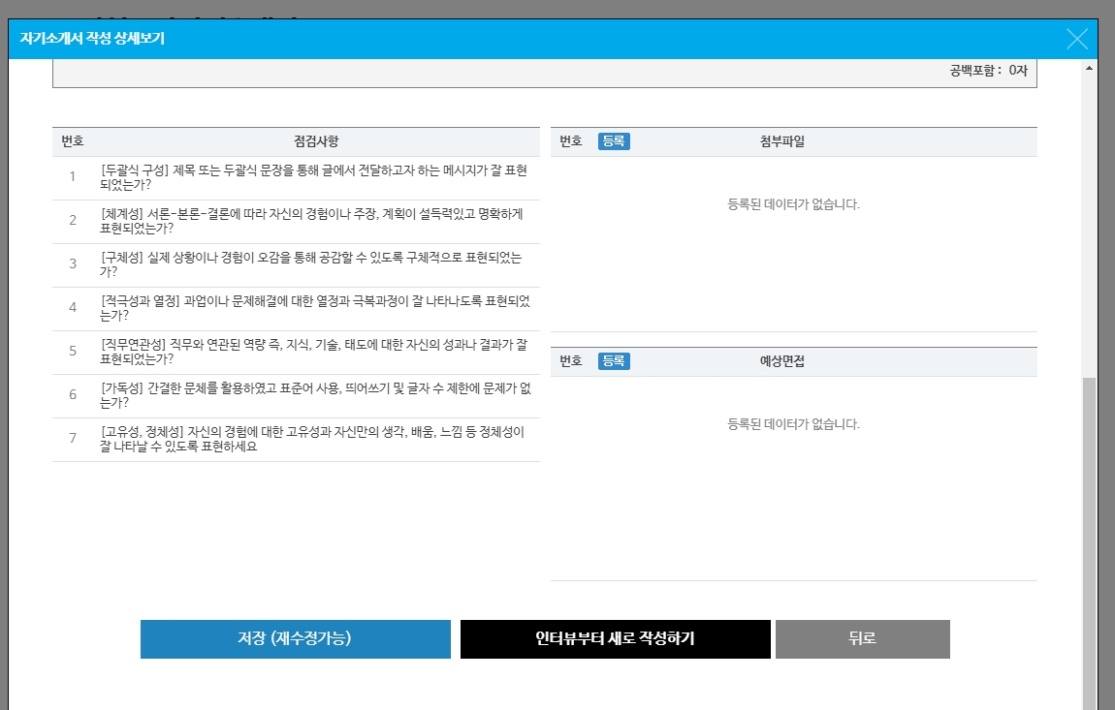 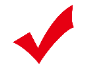 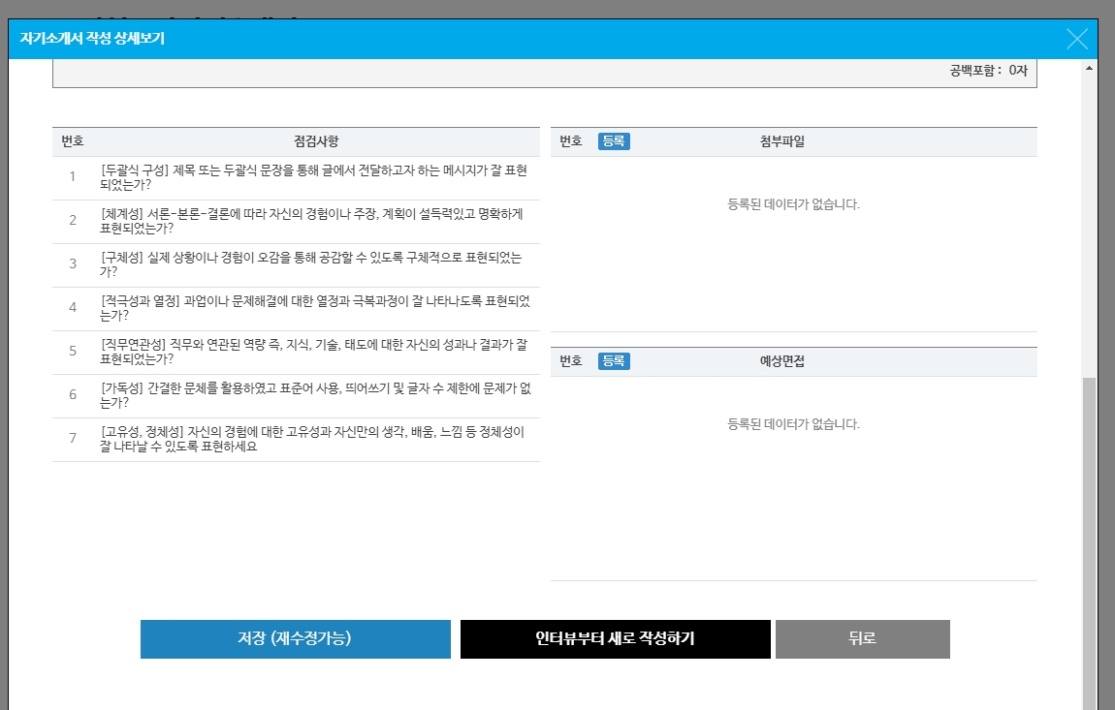 [저장, 작성 완료 화면]
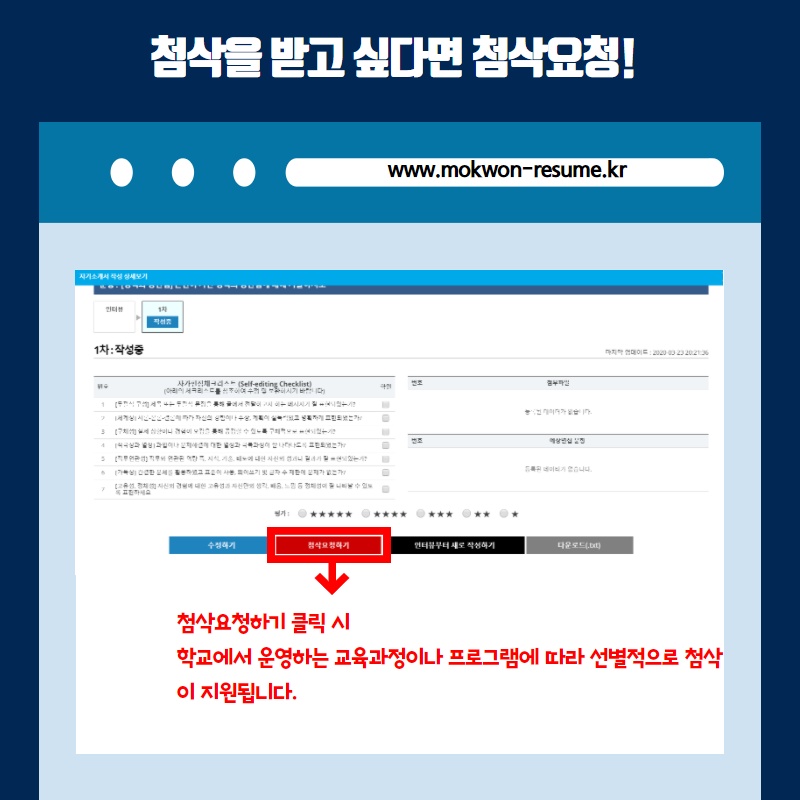